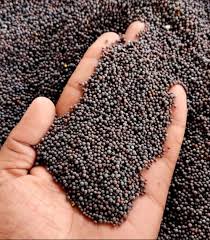 The Mustard Seed Parable #4
Matthew 13: 31 & 32; Mark 4: 30 – 32; Luke 13: 18 & 19
Matt 13: 31-32
Mark 4: 30-32
Luke 13: 18-19
“The kingdom of God is like…a mustard seed, which is the smallest of all seeds on earth. Yet when planted, it grows and becomes the largest of all garden plants, with such big branches that the birds can perch in its shade.”
“The kingdom of Heaven is like a mustard seed, which a man took and planted in his field. Though it is the smallest of all seeds, yet when it grows, it is the largest of the garden plants and becomes a tree, so that the birds come and perch in its branches.”
“Then Jesus asked, ‘What is the kingdom of God like? What shall I compare it to? It is like a mustard seed, which a man took and planted in his garden. It grew and became a tree, and the birds perched in its branches.’”
The Mustard Seed:
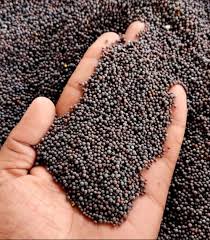 Sinapis Nigra = Black Mustard Seed
NOT a tree, it’s a bush that grows between 8 – 15ft tall
‘the smallest of seeds’ – a hyperbole like ‘big as a house’
Everyone knew it is never planted in a garden! Field! But Jesus said ‘planted in a garden’
Seeds used for medicine and spice
Not a perennial – an annual that lives for a single season
The Mustard Seed cont:
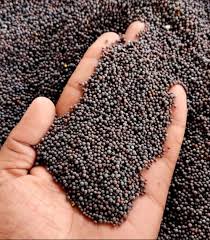 During the Roman Empire Era, branches/twigs were used as a toothbrush
Mustard seeds were used as a picture of the ability to grow exponentially 
Pliny (70ad’s historian) said, “The mustard seed is extremely beneficial for health. It grows entirely wild…but once sown, it is scarcely possible (impossible) to get the place free from it as when it falls it germinates at immediately” - invasive
The Field vs The Garden:
All farmers knew you plant mustard seeds in fields not in gardens…Jesus said garden 3Xs
Mustard seeds were perennials not annuals…had to be refreshed every year … Ex 16 and the manna…
Gardens were too small to hold the seed’s growth and would consume the garden … what did He mean…
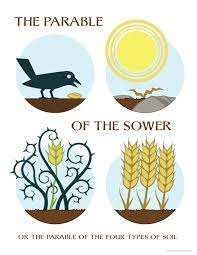 Even though the human heart/soul is limited by a person’s capacity; the seed of the Kingdom – mustard seed of faith – expands our ability to spiritually see, do, and experience!
Matt 17: 20, “Truly I tell you, if you have faith as small as a mustard seed, you can say to this mountain, ‘move from here to there’ and it will move. Nothing is impossible for you.”

John 14: 12, “I say to you, whoever believes in Me will also do the works that I do; and greater works than these he (you) will do, because I am going to the Father.”
“if you have faith as small as a mustard seed…”Matthew 17: 20
“Faith is being sure of what we hope for and certain of what we do not see.” Hebrews 11: 1
Sure:	“I Know! I Know!”

Hope: Know now that in future (ASL for hope)

Certain: True business (ASL sign) – ‘doubt no’

What we do not see: nothing right now
When the mustard size faith is planted in the human heart…
The smallest of all seeds…
Supposed to be a bush BUT grows to become a huge tree
Same as manna during Moses’ time – must be daily attended, fed, taken care of
Faith in Jesus is invasive! Should ‘take over’ your heart, mind, and actions
Brings healing and spice in your life and in others through your relationships (The birds came and rested in its branches) – that’s you!
Luke 13: 18 & 19
“Then Jesus asked, ‘What is the kingdom of God like? What shall I compare it to? It is like a mustard seed, which a man took and planted in his garden. It grew and became a tree, and the birds perched in its branches.’”